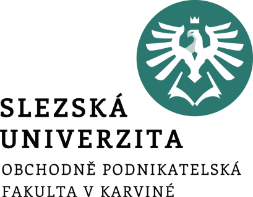 FINANCE V PODNIKÁNÍSeminář 9:Metody hodnocení investic
Metody hodnocení investic
Metody hodnocení investic slouží k určení a vyhodnocení, zda se nám projekt vyplatí či nikoliv. 
Existuje řada metod hodnocení výhodnosti investic na základě předem daných parametrů: 
Metoda čisté současné hodnoty
Metoda vnitřního výnosového procenta
Metoda indexu ziskovosti
Metoda doby splatnosti
Metoda průměrné výnosnosti k účetní hodnotě
Metoda čisté současné hodnoty, NPV (Net Present Value)
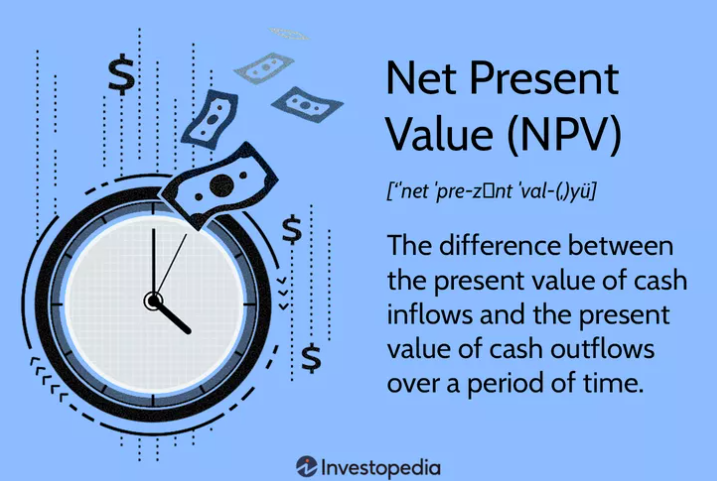 Prostor pro doplňující informace, poznámky
[Speaker Notes: csvukrs]
Metoda čisté současné hodnoty, NPV (Net Present Value)
Prostor pro doplňující informace, poznámky
[Speaker Notes: csvukrs]
Metoda čisté současné hodnoty, NPV (Net Present Value)
Proč používat metodu NPV?
bere v úvahu veškeré hotovostní toky
bere v úvahu časovou hodnotu peněz a pracuje s alternativními náklady
závěry metody NPV lze přijmout vždy bez výhrady
Výše uvedeným maximalizuje tržní hodnotu firmy či bohatství investora

Jediná nevýhoda, stejná i pro ostatní metody: musíme odhadnout výši hotovostních toků a alternativních nákladů, a tím pádem 
nepřesný odhad = nepřesné zhodnocení
Prostor pro doplňující informace, poznámky
[Speaker Notes: csvukrs]
Metoda čisté současné hodnoty, NPV (Net Present Value)
Čistou současnou hodnotu tedy získáme, jestliže odečteme od současné hodnoty předpokládaných budoucích hotovostních toků vstupní požadovanou investici.
Metoda čisté současné hodnoty říká, že projekt má být přijat tehdy, jestliže je jeho čistá současná hodnota větší než nula.
Podmínkou přijetí investičního projektu tedy je, aby diskontované peněžní příjmy převyšovaly kapitálové výdaje.
V případě porovnávaní více investic volíme tu s vyšší NPV
Metoda indexu rentability (ziskovosti), PI (profitability index)
Index ziskovosti (PI) představuje poměr mezi současnou hodnotou budoucích hotovostních toků z projektu a vstupní investicí.
kde:
r	... alternativní náklady
C1,2, ...n 	... hotovostní tok v roce 1, 2 ...n
C0	... hotovostní tok v roce 0 v tomto případě vždy jako kladné číslo
n	... počet let
Projekt přijímáme, vyjde-li hodnota vyšší než 1,
V případě porovnávání více investic volíme tu s vyšším PI.
Metoda indexu rentability (ziskovosti), PI (profitability index)
Možný problém: V případě navzájem se vylučujících projektů – metoda indexu rentability může stanovit nesprávné pořadí projektů podle jejich výhodnosti, a to zejména v případě většího rozdílu mezi vstupními investicemi C0 u jednotlivých projektů (tento údaj se používá ve jmenovateli indexu a může zkreslit výsledek – viz příklad)
Metoda PI je vnímána pouze jako doplňková k metodě NPV. U navzájem nezávislých projektů nevzniká žádná komplikace. Pokud platí, že NPV > 0, pak i PI > 1. 
Problém u vzájemně se vylučujících projektů:
Dle PI přijímáme projekt B, ale NPV směřuje k projektu A
Důvod rozporu – nízká vstupní investice projektu B
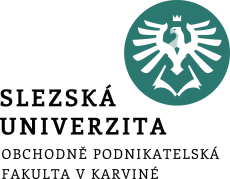 Děkuji za pozornost!
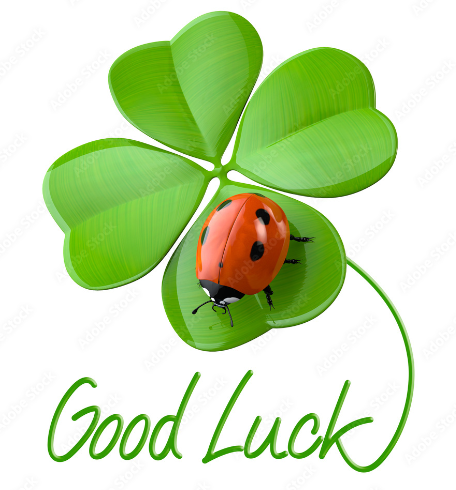